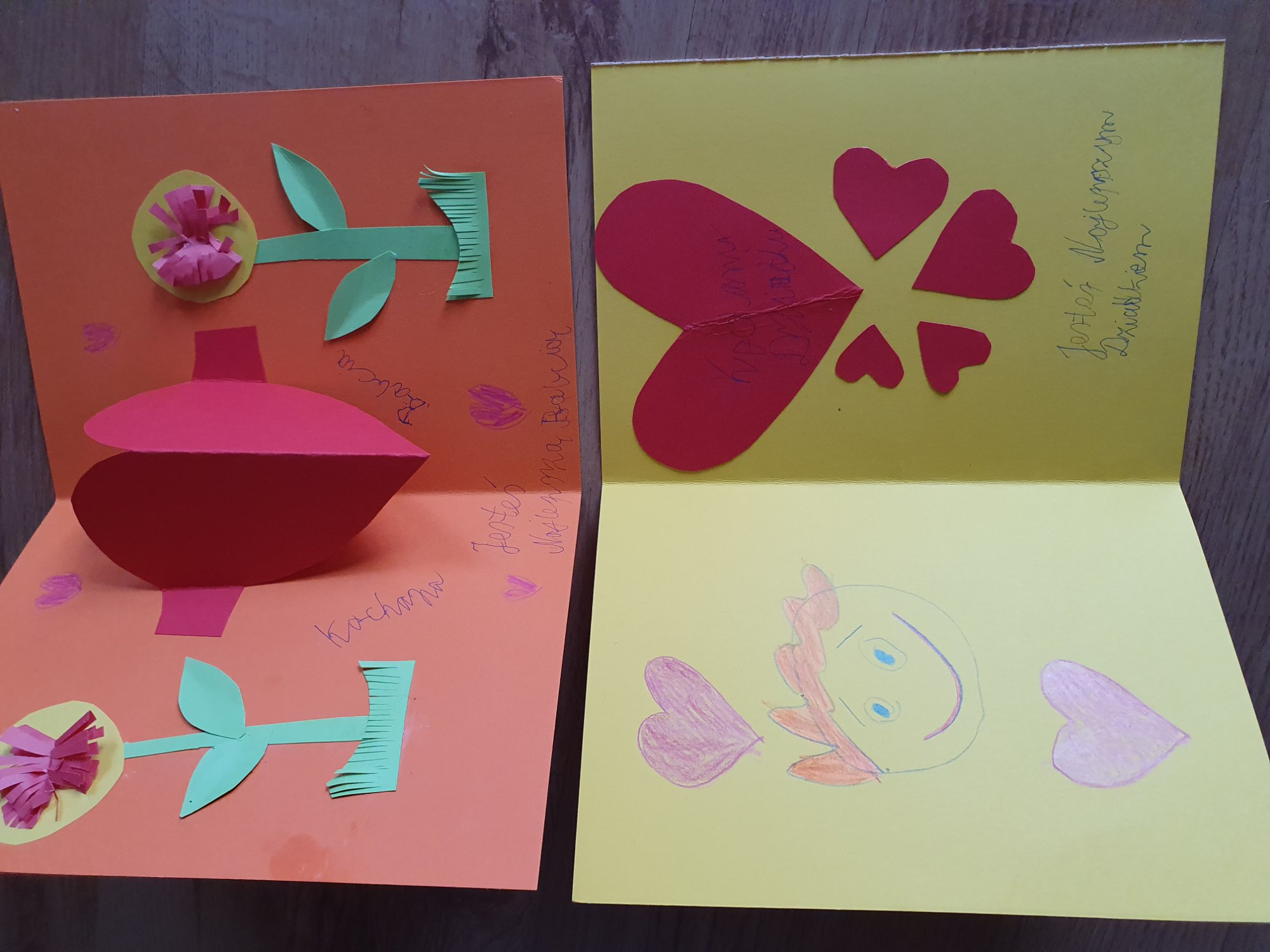 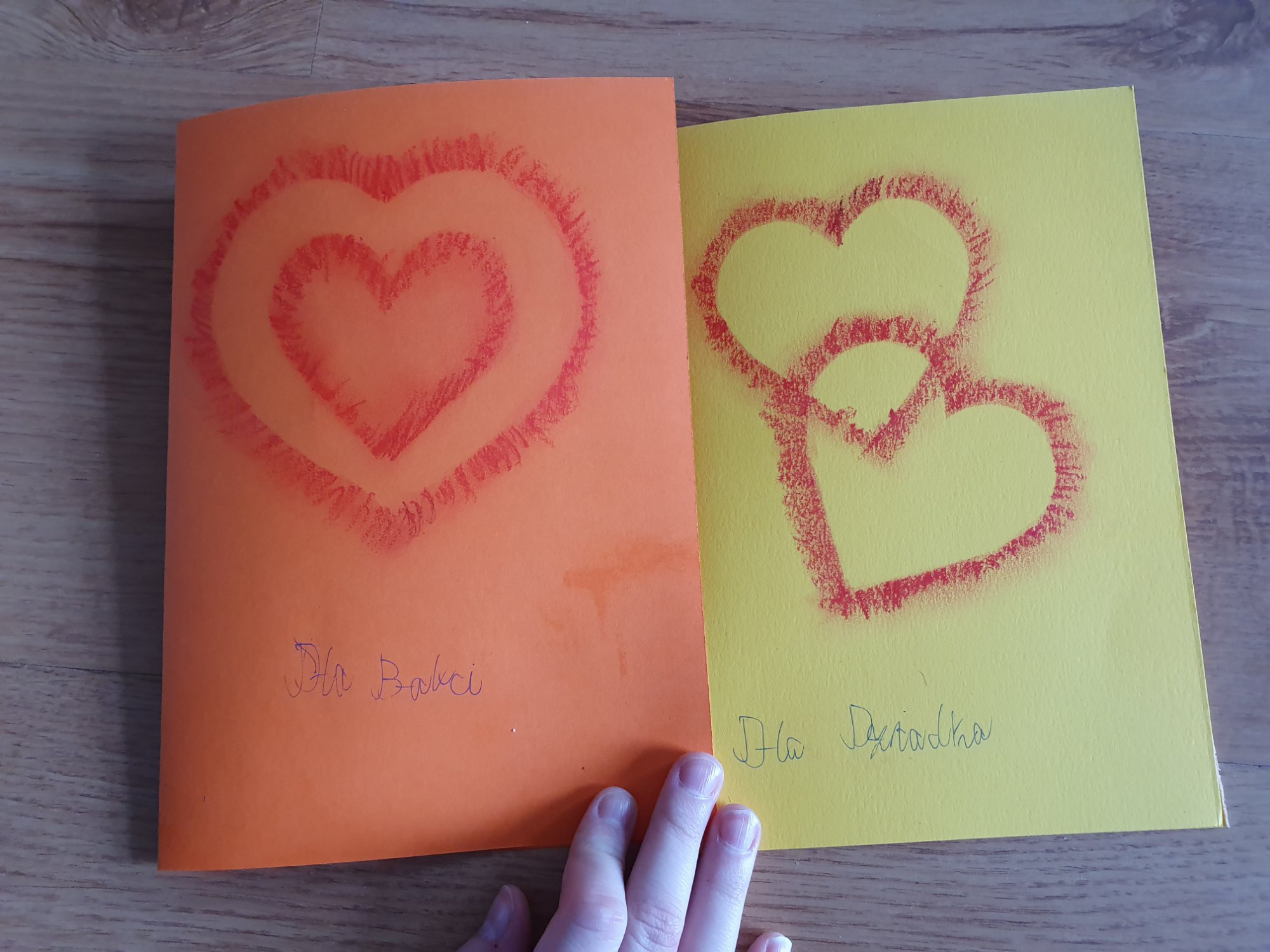 Klasa 4B
Gabriela Adamska
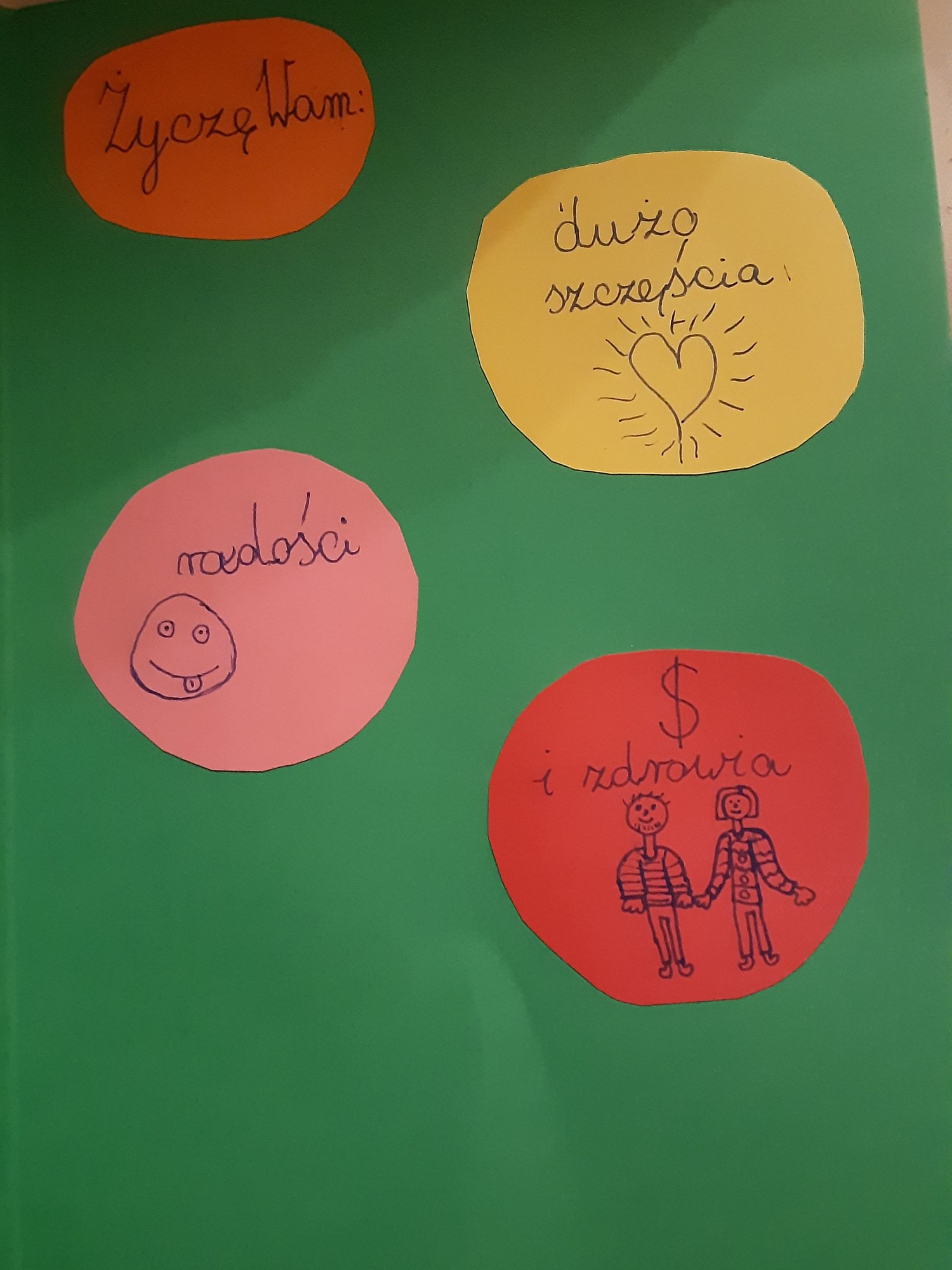 Filip Gruszka
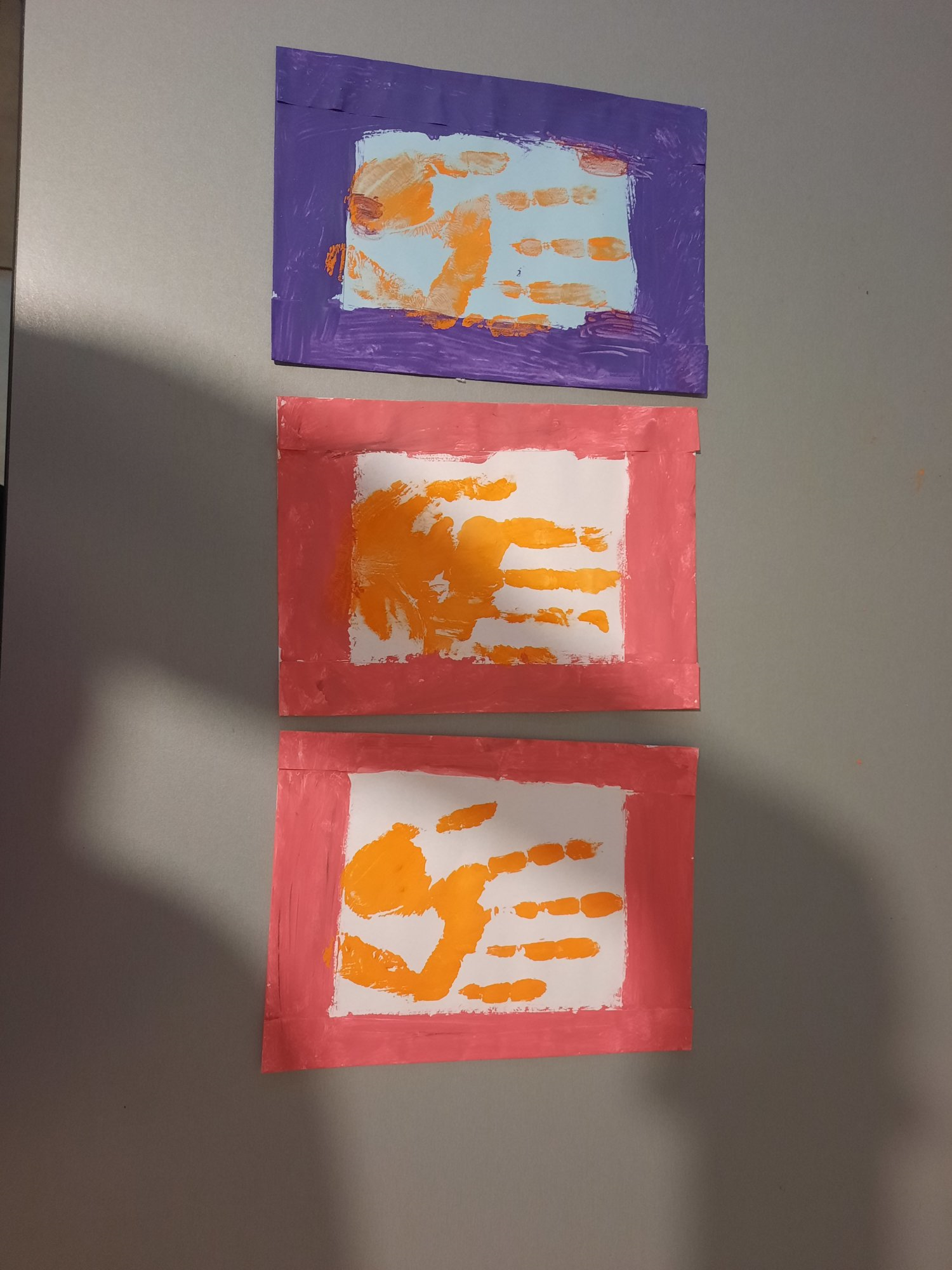 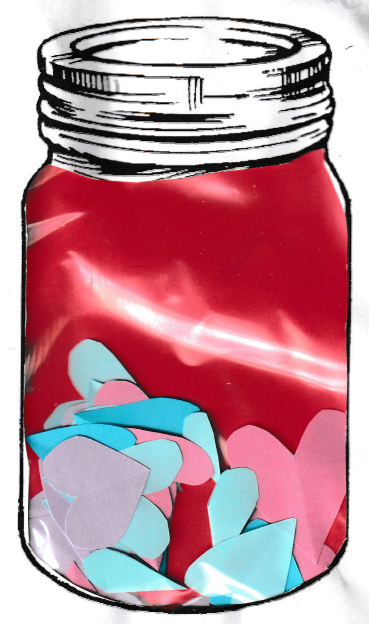 Adam Trębacz
Szymon Kapicki
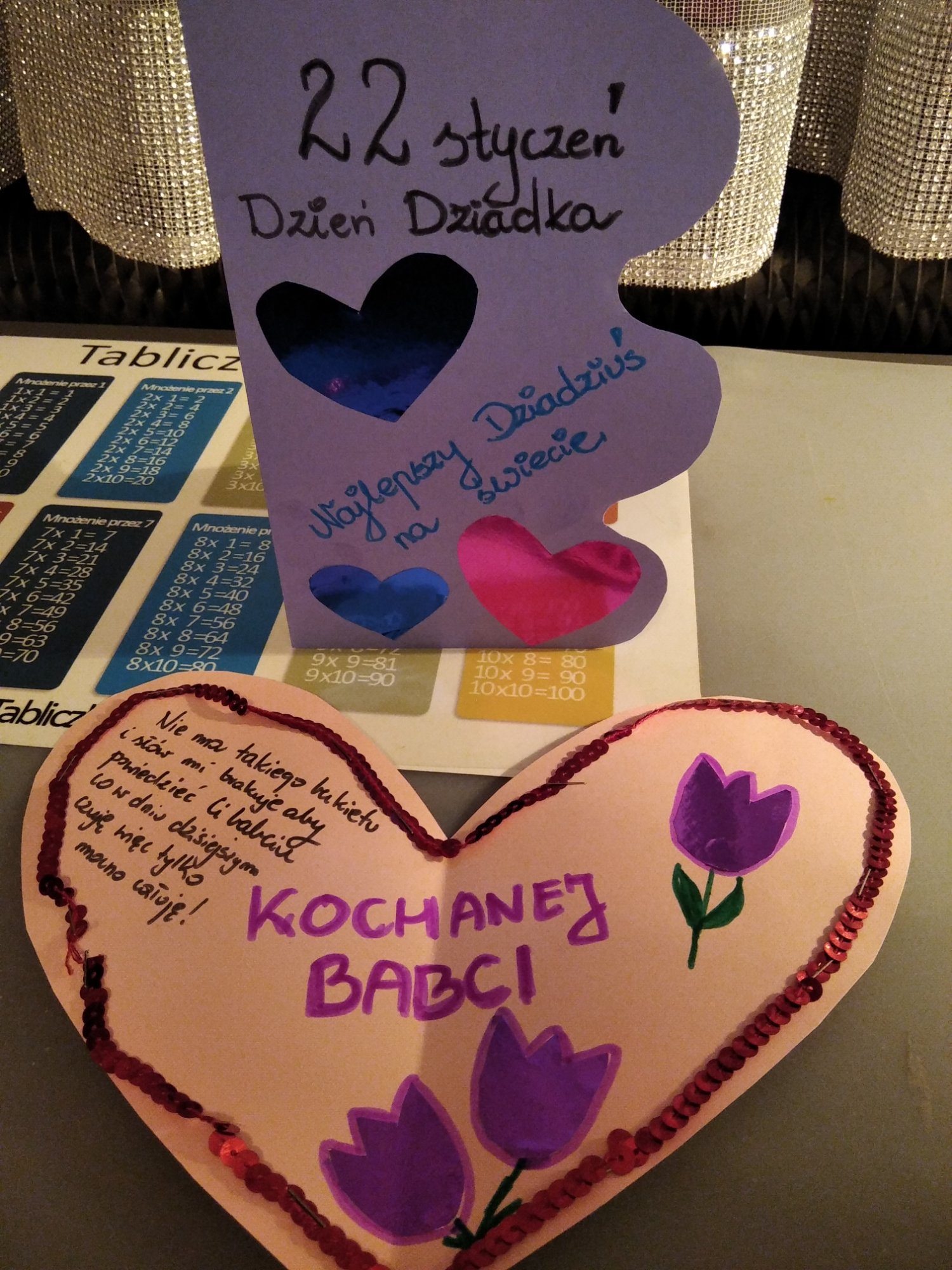 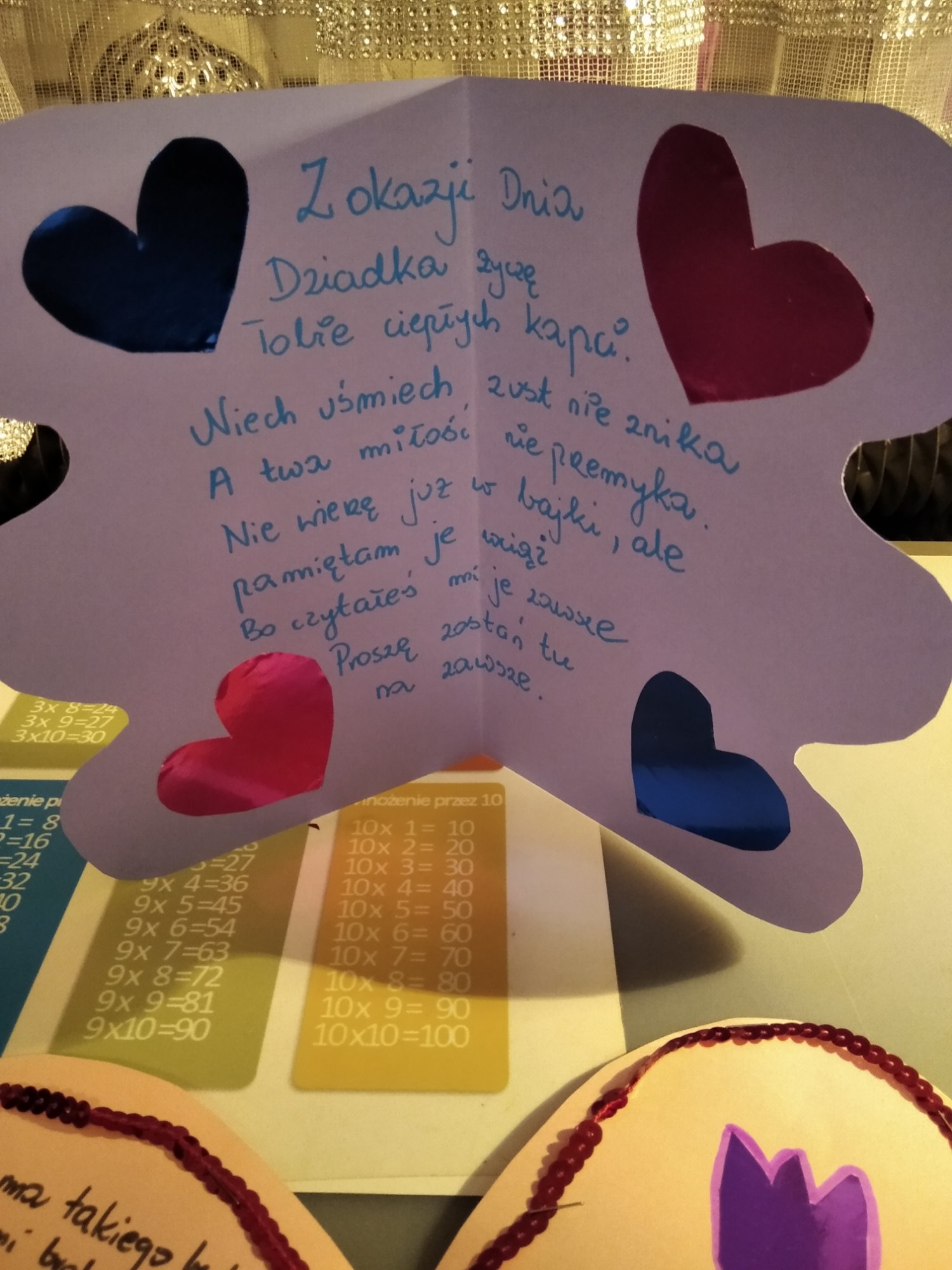 Veronika Liberzbakh
Adrian Pawliczak
Emilia Rosiak
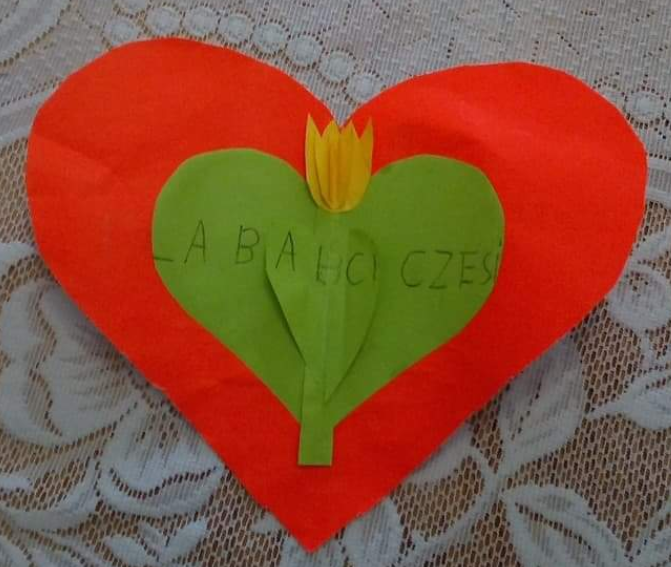 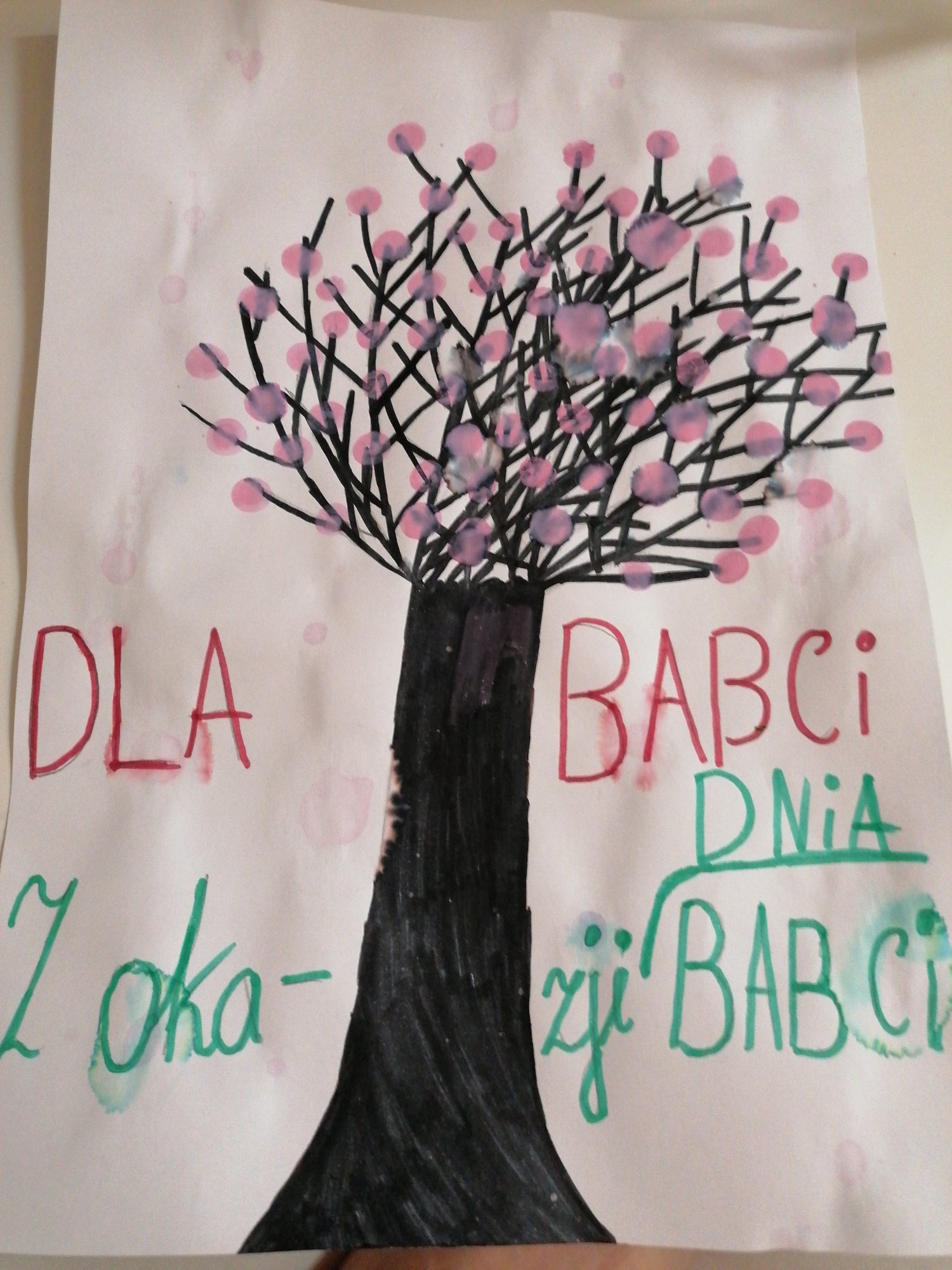 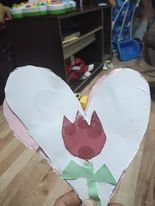